Chapter 14:
The Effects of Time                             and Risk on Value
Copyright © 2018 McGraw-Hill Education. All rights reserved. No reproduction or distribution without the prior written consent of McGraw-Hill Education.
Value: The Central Idea
Investment Value: 
Maximum price an investor is willing to pay for an ownership interest in real property or mortgages
Real estate valuation:
Estimate all future net cash flows
Convert into estimate of present value
How are investment decisions made?
By comparing estimate of present value to required equity investment
Copyright © 2018 McGraw-Hill Education. All rights reserved. No reproduction or distribution without the prior written consent of McGraw-Hill Education.
Value Depends on…?
Value of a property or mortgage thus depends on: 
magnitude of expected cash flows
timing of expected cash flows
riskiness of expected cash flows
Copyright © 2018 McGraw-Hill Education. All rights reserved. No reproduction or distribution without the prior written consent of McGraw-Hill Education.
Effect of Timing on Value
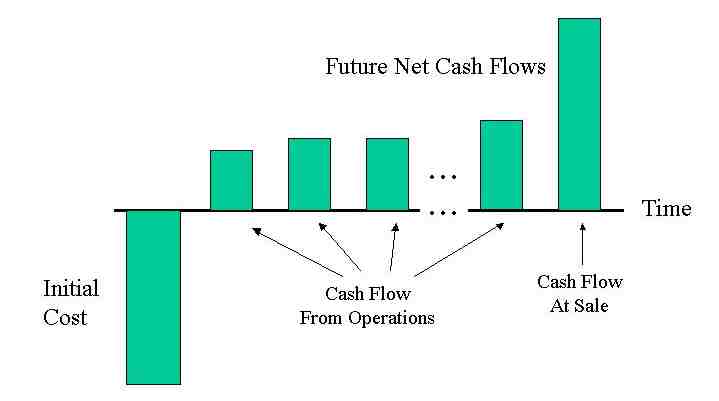 Why can’t we simply sum the future cash flows to find their value?
Copyright © 2018 McGraw-Hill Education. All rights reserved. No reproduction or distribution without the prior written consent of McGraw-Hill Education.
Effect of Risk on Value
For which investment, A or B,  would you pay the most?  Why?
60,000
A
B
50,000
0 		       3
0 		       3
40,000
Outcome = $50,000 
with certainty
0 		       3
Outcome = $60,000 or $40,000 with even chance
Copyright © 2018 McGraw-Hill Education. All rights reserved. No reproduction or distribution without the prior written consent of McGraw-Hill Education.
Valuation Requires the Use of Time Value of Money Operations
Compounding Operations
Future value of a lump sum
Future value of an annuity
Discounting Operations
Present value of a lump sum
Present value of an annuity
Copyright © 2018 McGraw-Hill Education. All rights reserved. No reproduction or distribution without the prior written consent of McGraw-Hill Education.
How Money Works: Remember the Compounding Process
0	1	  2	    3	      4
Year          Beginning Amount         Interest (10%)           Ending Amount
1		100		      10.00		110.00
2		110		      11.00		121.00
3		121		      12.10		133.10
4		133.10		      13.31		146.41
Copyright © 2018 McGraw-Hill Education. All rights reserved. No reproduction or distribution without the prior written consent of McGraw-Hill Education.
$100
$100
A
B
0	   1	        2	              3                4
Why Does Time Affect Value?
Why is cash flow A worth more than cash flow B?
If cash flow A can be invested to yield 10% per year, how much is cash flow B worth?
Copyright © 2018 McGraw-Hill Education. All rights reserved. No reproduction or distribution without the prior written consent of McGraw-Hill Education.
$100
$100
A
C
0	      1	              2	           3                  4
Why Does Time Affect Value?
If cash flow A can be invested to yield 10% per year during years 1 & 2, how much is cash flow C worth at time 0?
Copyright © 2018 McGraw-Hill Education. All rights reserved. No reproduction or distribution without the prior written consent of McGraw-Hill Education.
Compounding
A
C
Discounting
0	      1	              2	           3                  4
Year
Discounting Brings Future Values Back Down the Compounding Curve
Copyright © 2018 McGraw-Hill Education. All rights reserved. No reproduction or distribution without the prior written consent of McGraw-Hill Education.
Terminology of Time Value
Present Value (PV): An amount at time “zero”
Future Value (FV): A single cash flow at any future time point 
Payment (PMT): A repeating amount of cash inflow or outflow, flow normally begins at end of first period, sometimes at time zero
Ordinary annuity (A): Another name for PMT
Lump sum: Any future cash inflow or outflow occurring only once
Copyright © 2018 McGraw-Hill Education. All rights reserved. No reproduction or distribution without the prior written consent of McGraw-Hill Education.
Compounding Example:                    5 years at 5% per Year
Initial Deposit (PV):  $1,000
Compounding Process per $
Starting				EndingYear		Amount	   Interest		Amount
1		$1.00	      +	   $0.05	=	$1.05
2		$1.05	      +	   $0.0525	=	$1.1025
3		$1.1025     + 	   $0.0551	=	$1.1576
4		$1.1576     +	   $0.0579	=	$1.2155
5		$1.2155     +	   $0.06078	=	$1.27628
Ending Amount (FV): 1,000 x 1.27628 = $1,276.28
Copyright © 2018 McGraw-Hill Education. All rights reserved. No reproduction or distribution without the prior written consent of McGraw-Hill Education.
The Math of Compounding
Year
1	$1.00 x (1.05) 	= $1.05
2	$1.05 x (1.05) 	= $1.1025
3	$1.1025 x (1.05) = $1.1577
4	$1.1577 x (1.05) = $1.2155
5	$1.2155 x (1.05) = $1.27628
or  (1.05)5		= $1.27628
Copyright © 2018 McGraw-Hill Education. All rights reserved. No reproduction or distribution without the prior written consent of McGraw-Hill Education.
N
I
PV
PMT
FV
The Calculator Keystrokes
5        5       1,000       0
1,276.28
Copyright © 2018 McGraw-Hill Education. All rights reserved. No reproduction or distribution without the prior written consent of McGraw-Hill Education.
Compounding Example: 5 Years at 10% per Year
Initial Deposit (PV):  $1,000
Compounding Process per $
Starting				EndingYear		Amount	Interest			Amount
1		$1.00	   +	   $0.10	=	$1.10
2		$1.10	   +	   $0.11		=	$1.21
3		$1.21	   +	   $0.121	=	$1.331
4		$1.331	   +	   $0.1331	=	$1.4641
5		$1.4641  +	   $0.1464	=	$1.6105
Ending amount (FV):  $1,000 x 1.6105 = $1,610.50
Copyright © 2018 McGraw-Hill Education. All rights reserved. No reproduction or distribution without the prior written consent of McGraw-Hill Education.
N
I
PV
PMT
FV
The Calculator Keystrokes
5        10       1,000         0
1,610.50
Copyright © 2018 McGraw-Hill Education. All rights reserved. No reproduction or distribution without the prior written consent of McGraw-Hill Education.
Accumulated Value of a Series of Deposits (with Compounding)
Deposits:  $1,000 at the end of each year
Interest rate:  5%
Deposit Year
1	    2	         3	               4  	      5         Sum
1     $1,000						  $1,000.00
2     $1,050        1,000					  $2,050.00
3     $1,102.50   1,050       1,000			  $3,152.50
4     $1,157.63   1,102.50  1,050      1,000		  $4,310.13
5     $1,215.51   1,157.63  1,102.50  1,050     1,000	  $5,525.63
Copyright © 2018 McGraw-Hill Education. All rights reserved. No reproduction or distribution without the prior written consent of McGraw-Hill Education.
N
N
I
I
PV
PV
PMT
PMT
FV
FV
Calculator Keystrokes
5         5           0         1,000
5,525.63
How would you find the accumulated value of a monthly deposit of 83.33 ($1,000/12) for 5 years, compounding monthly at 5%?
60       5            0         83.33
5,666.95
Copyright © 2018 McGraw-Hill Education. All rights reserved. No reproduction or distribution without the prior written consent of McGraw-Hill Education.
Accumulated Value: Annuity Due
Deposits:  $1,000 at the beginning of each year
Interest rate:  5%
Deposit Year
1	    2	         3	               4  	      5         Sum
1     $1,050						  $1,050.00
2     $1,102.50   1,050				  	  $2,152.50
3     $1,157.63   1,102.50  1,050			  $3,310.13
4     $1,215.51   1,157.63  1,102.50  1,050		  $4,310.13
5     $1,276.28   1,215.51  1,157.63  1,102.50  1,050	  $5,801.91
Copyright © 2018 McGraw-Hill Education. All rights reserved. No reproduction or distribution without the prior written consent of McGraw-Hill Education.
N
I
PV
PMT
FV
Repeat Keystrokes, with Calculator in Begin Mode
5         5            0        1,000
5,801.91
Note: Use “Begin Mode” on calculator
Copyright © 2018 McGraw-Hill Education. All rights reserved. No reproduction or distribution without the prior written consent of McGraw-Hill Education.
What Will Be the Future Value of Your 401(k)?
Deposit $1,000 per year beginning at age 25
Copyright © 2018 McGraw-Hill Education. All rights reserved. No reproduction or distribution without the prior written consent of McGraw-Hill Education.
N
I
PV
PMT
FV
The Keystrokes
40         8           0        1,000
279,781
Copyright © 2018 McGraw-Hill Education. All rights reserved. No reproduction or distribution without the prior written consent of McGraw-Hill Education.
What Will Be the Future Value of Your 401(k)?
Deposit $1,000 per year beginning at age 25
$486,852
Copyright © 2018 McGraw-Hill Education. All rights reserved. No reproduction or distribution without the prior written consent of McGraw-Hill Education.
$1,276.28
?
$1,000
0	1	  2	    3	      4	       5
$1,276.28
?
0	1	  2	    3	      4	       5
Discounting, Again
At 5%, $1,000compoundsin 5 years to$1,276.28           (Begin Mode)
What amountreceived nowis equivalentto the future$1,276.28?
Copyright © 2018 McGraw-Hill Education. All rights reserved. No reproduction or distribution without the prior written consent of McGraw-Hill Education.
The Math of Present Value
1	 1.00 ÷ (1.05) 	= 0.95238
2	 0.95238 ÷ (1.05) 	= 0.907029
3	 0.90703 ÷ (1.05) 	= 0.863838
4	 0.86384 ÷ (1.05) 	= 0.82270
5	 0.82270 ÷ (1.05) 	= 0.783526
or  1/(1.05)5 	= 0.783526
PV of $1,276.28, five years from now, discounted at 5%:
PV = $1,276.28 x 0.78526
=  $1,000.00
Copyright © 2018 McGraw-Hill Education. All rights reserved. No reproduction or distribution without the prior written consent of McGraw-Hill Education.
N
I
PV
PMT
FV
$1,276.28
?
0	1	  2	    3	      4	       5
The Keystrokes
5         5            	     0 	   1276.28
1,000
Q:  Would investors who want a 5 percent return favor:  
	A.  $1,000 now?       B.  $1,276.28 in five years?
Q:  What if they could buy the future $1,276.28: 
	A.  For $900?    	   B.  For $1,100?
Copyright © 2018 McGraw-Hill Education. All rights reserved. No reproduction or distribution without the prior written consent of McGraw-Hill Education.
N
I
PV
PMT
FV
Practice Problem
You have been offered an investment opportunity that is expected to generate $4,000 at the end of 3 years. Assume you can earn 10% on investments of this type. What is the most you should be willing to pay today? 
		PV  =  FV x PVF (10%, 3 years)
                  = $4,000 x 0.751315                                      	        	                  	       =  $3,005

Keystrokes:
3        10 		     0         4,000
3,005
Copyright © 2018 McGraw-Hill Education. All rights reserved. No reproduction or distribution without the prior written consent of McGraw-Hill Education.
$1,276.28
$1,276.28
1,215.50
1,000.00
?
0	1	  2	   3	     4	     5
Present Value of an Annuity
Year
Payment		             Present Value	      Present
   Year		Payment	     Factor	       Value
1	       $1,276.28	     ÷	(1.05)	   =	$1,215.50
2	       $1,276.28	     ÷	(1.05)2	   =	$1,157.62
3	       $1,276.28	     ÷	(1.05)3	   =	$1,102.50
4	       $1,276.28	     ÷	(1.05)4	   =	$1,050.00
5	       $1,276.28	     ÷	(1.05)5	   =	$1,000.00
Sum 	  =      $5,525.62
Copyright © 2018 McGraw-Hill Education. All rights reserved. No reproduction or distribution without the prior written consent of McGraw-Hill Education.
$1,276.28
$1,276.28
1,215.50
1,000.00
?
0	1	  2	    3	      4	       5
N
I
PV
PMT
FV
The Keystrokes
5         5 		1,276.28      0
5,525.62
Copyright © 2018 McGraw-Hill Education. All rights reserved. No reproduction or distribution without the prior written consent of McGraw-Hill Education.
$1,276.28
$1,276.28
0	1	 2	  3	   4	   5
$1,276.28
$1,276.28
0          1            2            3            4	  5
Annuity vs. Annuity Due
Annuity
Annuity
due
Value of the annuity due?  Two solutions:
A.  $5,525.62	x (1.05)
       = $5,801.91
B. Switch calculator to 
     Begin Mode
Copyright © 2018 McGraw-Hill Education. All rights reserved. No reproduction or distribution without the prior written consent of McGraw-Hill Education.
N
I
PV
PMT
FV
Practice Problem
What is the value of a 20 year (net) lease that pays $5,000 per year if you discount at 10 percent?
		PVA  =  Annuity x PVFA (10%, 20 years)
                   = $5,000 x 8.513564                                       	         = $42,568


Keystrokes:
20        10 		  5,000      $0
42,568
Copyright © 2018 McGraw-Hill Education. All rights reserved. No reproduction or distribution without the prior written consent of McGraw-Hill Education.
N
I
PV
PMT
FV
Practice Problem
What is the present value of $4,000 at the end of each year for 4 years if your opportunity cost is 10%?
		PVA   = Annuity x PVFA (10%, 4 years)
                     = $4,000 x 3.169865                                                                	          = $12,679

Keystrokes:
4        10 		  4,000       $0
12,679
Copyright © 2018 McGraw-Hill Education. All rights reserved. No reproduction or distribution without the prior written consent of McGraw-Hill Education.
N
I
PV
PMT
FV
Practice Problem
If I promise to pay $4,000 a year for 30 yrs, and you are a lender who expects a 10% return, what is maximum amount that you would loan me today?
		Loan	= PMT x PVFATF (10%, 30 years)
			= 4,000  x  9.426914
			= $37,707.65 or $37,708
Keystrokes:
30        10 		  4,000       $0
37,708
Copyright © 2018 McGraw-Hill Education. All rights reserved. No reproduction or distribution without the prior written consent of McGraw-Hill Education.
A Real Estate Application of TVM
Solutions:
$100,000
Find the PVs of six different cash flows
	and sum the results.
PV of a five-year $10,000 annuity
      + PV of a lump sum of $100,000 in year 5
3.  Solve as a combined PV problem.
$10,000
$10,000
$10,000
$10,000
$10,000
0          1           2	         3            4	       5
Copyright © 2018 McGraw-Hill Education. All rights reserved. No reproduction or distribution without the prior written consent of McGraw-Hill Education.
N
I
PV
PMT
FV
The Keystrokes
$100,000
5         10 		  10,000   100,000
100,000
$10,000
$10,000
$10,000
$10,000
$10,000
0          1           2	         3            4	       5
Copyright © 2018 McGraw-Hill Education. All rights reserved. No reproduction or distribution without the prior written consent of McGraw-Hill Education.
$560,000
54,025
52,451
50,923
49,440
48,000
0         1           2           3           4	     5
Valuing a Property with Uneven Cash Flows: Lee Vista
Solutions:
Find the PVs of six different cash flows
	and sum the results
Use the variable cash flow 
      capacity of your calculator
3.   Spreadsheet (See Chapter Appendix)
Copyright © 2018 McGraw-Hill Education. All rights reserved. No reproduction or distribution without the prior written consent of McGraw-Hill Education.
$560,000
54,025
52,451
50,923
49,440
48,000
0         1           2           3          4	    5
Calculator Solution for Uneven Cash Flows:  Lee Vista
1.  Set calculator for one payment per year
2.  Clear calculator
3.  Enter zero for initial cash outlay:   0
CFj
4.  Enter first-year cash flow:  48000
CFj
5.  Repeat for years 2 through 4
6.  Enter sum of year 6 C.F. plus reversion:
      54025 + 560000 = 614025
CFj
7.  Enter discount rate:  14
I
8.  Find PV:
NPV
Solution:
$464,479.86
Copyright © 2018 McGraw-Hill Education. All rights reserved. No reproduction or distribution without the prior written consent of McGraw-Hill Education.
Longer Maturity Makes PV More Sensitive to the Discount Rate
Exhibit 14-9:
PV of $1,000 Lump Sum Payment
Copyright © 2018 McGraw-Hill Education. All rights reserved. No reproduction or distribution without the prior written consent of McGraw-Hill Education.
$100,000
0          1	           2	         3           4	       5
N
N
I
I
PV
PV
PMT
PMT
FV
FV
$10,000 each year
Yield/Internal Rate of Return
Purchased for $95,000:
5 	        −95,000   10,000   100,000
11.37
Purchased for $105,000:
5 	        −105,000  10,000   100,000
8.72
Copyright © 2018 McGraw-Hill Education. All rights reserved. No reproduction or distribution without the prior written consent of McGraw-Hill Education.
$100,000
0          1	          2	         3           4	       5
N
N
I
I
PV
PV
PMT
PMT
FV
FV
$10,000 each year
Yield/IRR Depends on Selling Price
Purchase for $100,000 and sell for $90,000:
5 	        -100,000   10,000   90,000
8.31
Purchase for $100,000 and sell for $110,000:
5 	        -100,000   10,000   110,000
11.59
Copyright © 2018 McGraw-Hill Education. All rights reserved. No reproduction or distribution without the prior written consent of McGraw-Hill Education.
560,000
54,025
52,451
50,923
49,440
48,000
0       1	       2	     3          4        5
Required Yield Affects Value: The Case of Lee Vista
At a required yield (discount rate) of 14%, 
the value of Lee Vista was $464,480.
Question:  
What is its value at these required yields?
10 percent?
$539,841
12 percent?
$500,264
16 percent?
$432,059
18 percent?
$402,628
Copyright © 2018 McGraw-Hill Education. All rights reserved. No reproduction or distribution without the prior written consent of McGraw-Hill Education.
The Spectrum of Risk in Investments
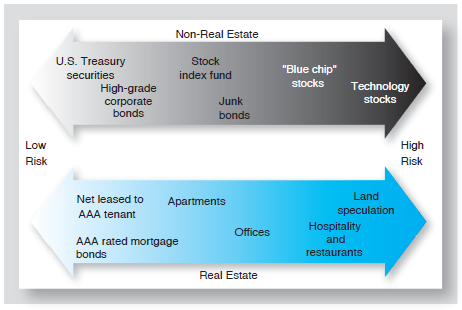 Copyright © 2018 McGraw-Hill Education. All rights reserved. No reproduction or distribution without the prior written consent of McGraw-Hill Education.
Information on Required Returns/IRRs
Many real estate investors think of required yields as composed of two parts:
                       E(Rj) = Rf + RPj
Rf  is a relevant rate free of default risk  (commonly the 10-year U.S. Treasury rate)
RPj is risk premium for a particular property.
Copyright © 2018 McGraw-Hill Education. All rights reserved. No reproduction or distribution without the prior written consent of McGraw-Hill Education.
Information on Required Returns/IRRs
Since risk premiums vary, so do required returns (yields)
High quality, safe real estate investments: 7-8% or less
Development: 30% or more
Copyright © 2018 McGraw-Hill Education. All rights reserved. No reproduction or distribution without the prior written consent of McGraw-Hill Education.
0      1	    2       3        4       5
Lee Vista vs. Colony Park
Colony Park
Lee Vista
$597,000
$560,000
54,025
61,814
52,451
60,306
50,923
58,835
49,440
57,400
48,000
56,000
0       1	     2	  3        4       5
Copyright © 2018 McGraw-Hill Education. All rights reserved. No reproduction or distribution without the prior written consent of McGraw-Hill Education.
Comparing Investments with NPV
If an investor requires a yield of 14%, can one determine 
which is the better investment?  Is further information needed?
Price:  $425,000
Price:  $540,000
NPV = Value − Price
NPV = Value − Price
= $464,480 − 425,000
       = $39,480
= $510,875 – 540,000
         = − $29,125
Copyright © 2018 McGraw-Hill Education. All rights reserved. No reproduction or distribution without the prior written consent of McGraw-Hill Education.
End of Chapter 14
Copyright © 2018 McGraw-Hill Education. All rights reserved. No reproduction or distribution without the prior written consent of McGraw-Hill Education.